From Planning to a Program
Edie Cusack
Consultant
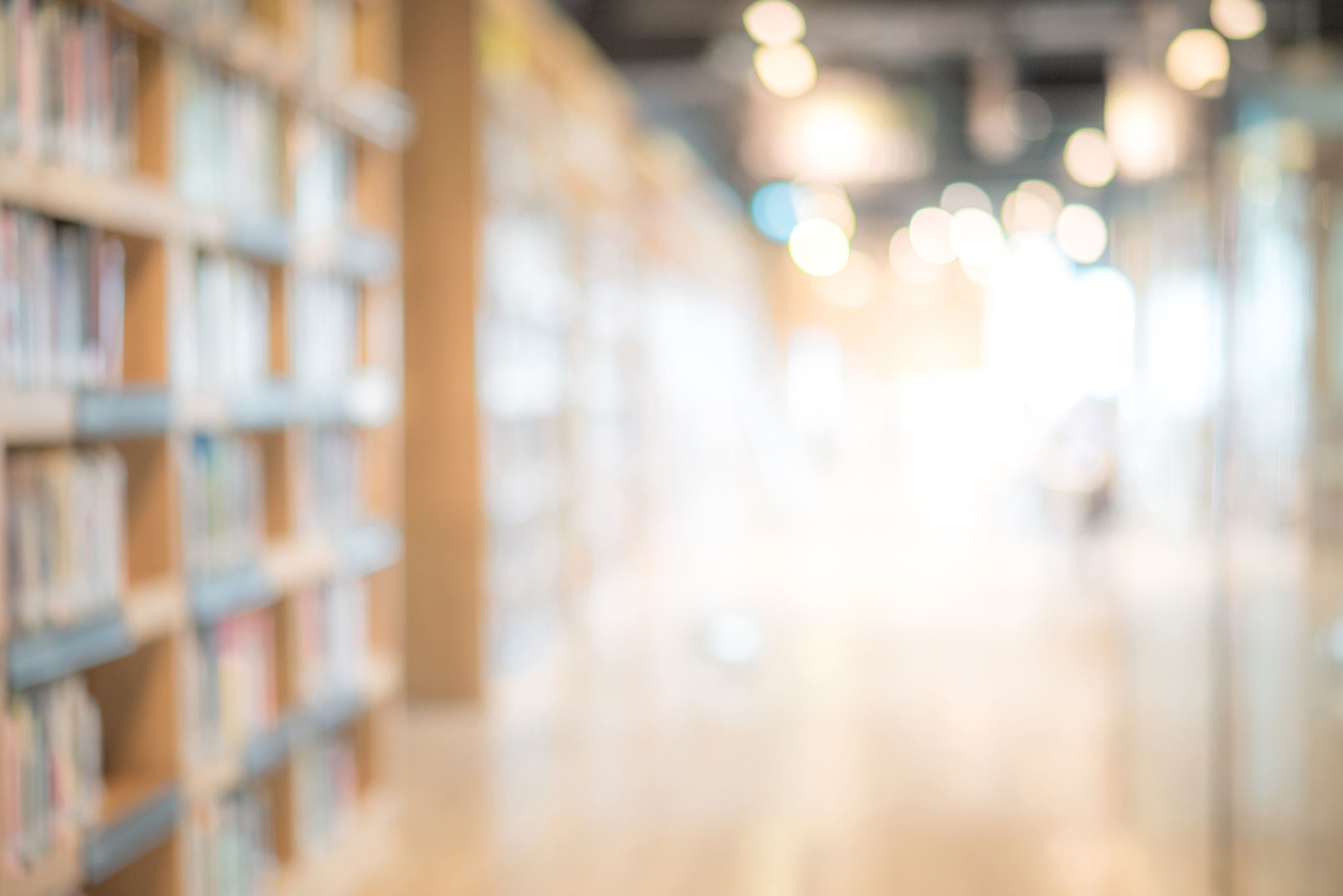 Why College?
Students with intellectual disabilities who attend even one year of post-secondary education are twice as likely to be employed and earn 75% more than those who do not.
Access to college embraces the philosophy that all students continue to learn and develop if challenged and supported appropriately.  
College enables a supported transition to independent living, career development, as well as social and academic support.
ThinkCollege.net
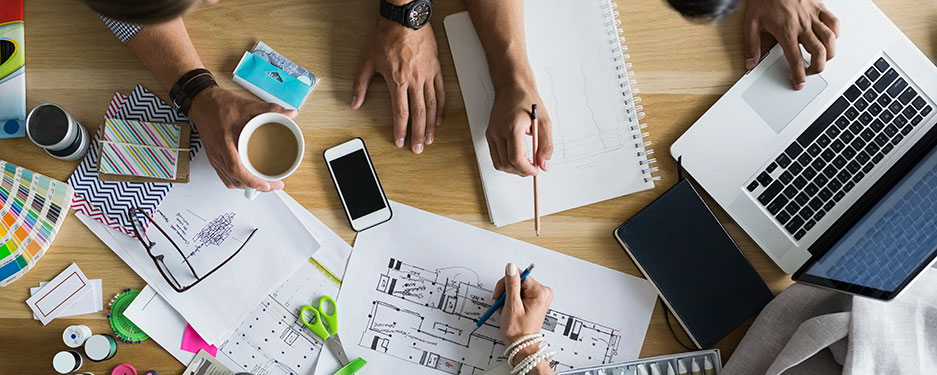 Outcomes
90% full time employment
76% independent living rate
Involvement in community
Layers of  Approval and Support
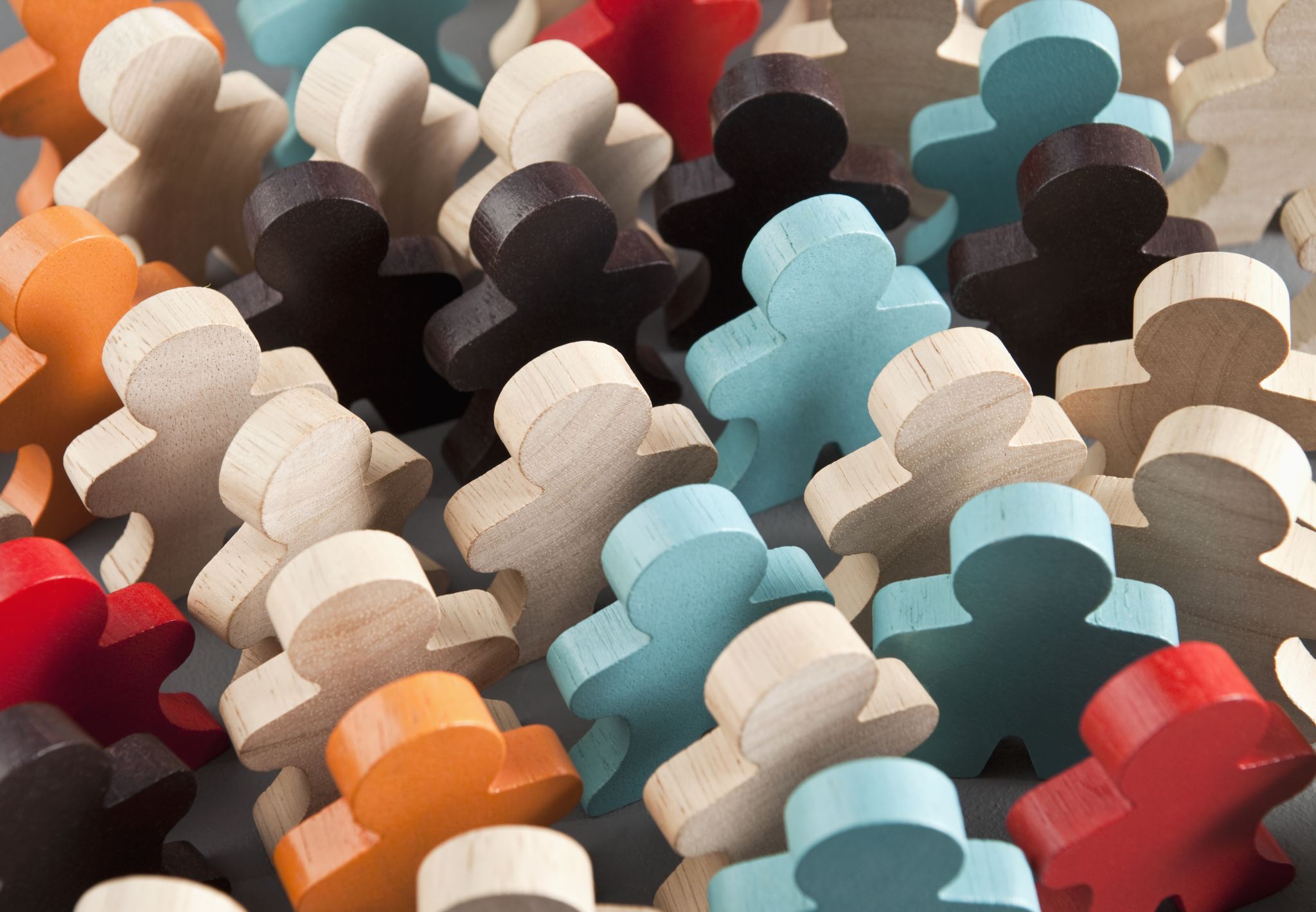 Administrative
Faculty
Staff
Students
Community

Know your audience:
Facts and data vs. social impact and moral compass
University Priorities
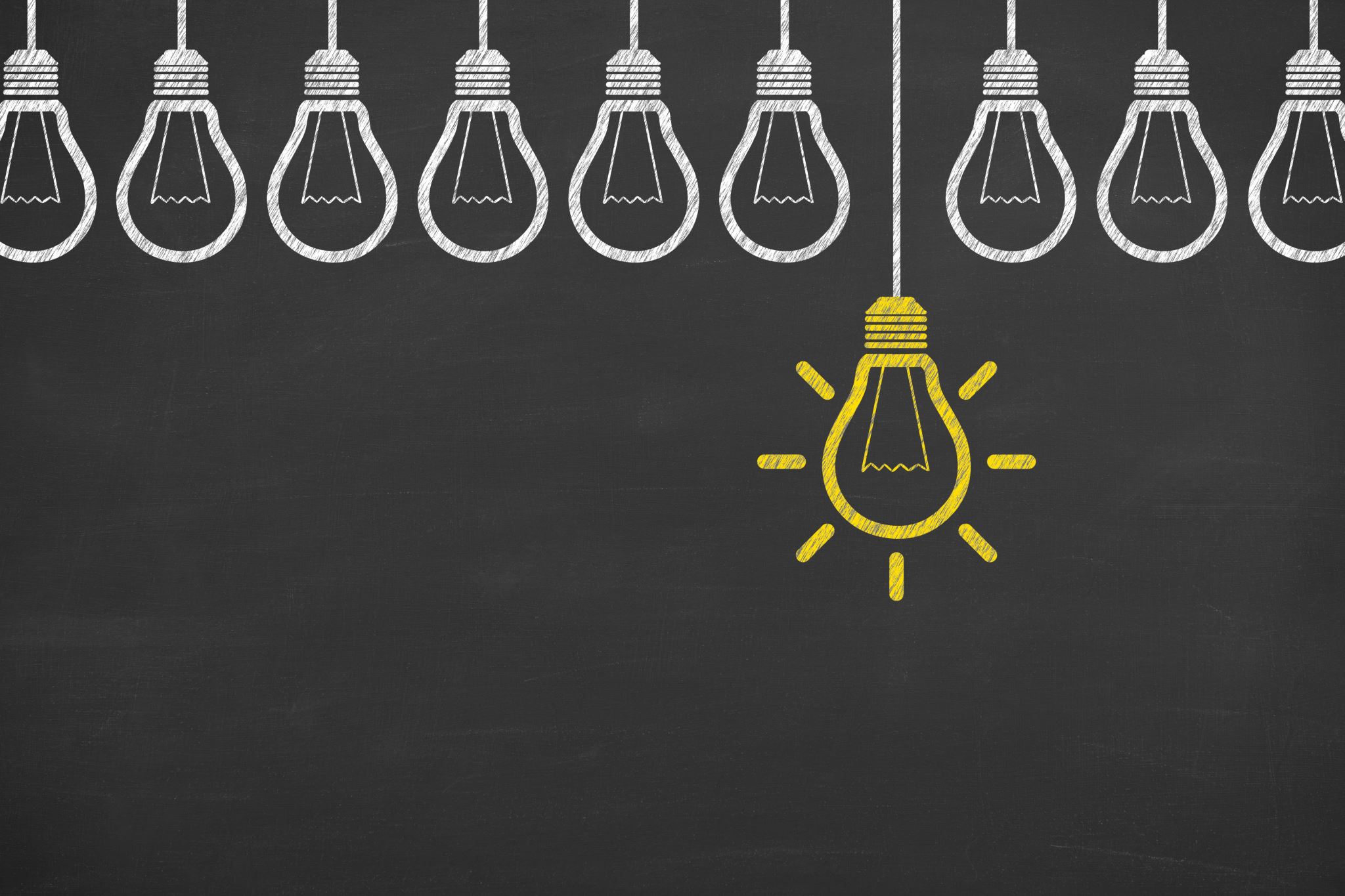 Mission, Vision and Values:  
Mission Statement: This community, founded on the principles of the liberal arts tradition, provides students the opportunity to realize their intellectual and personal potential and to become responsible, productive members of society.
Core Purpose: To pursue and share knowledge through study, inquiry and creation in order to empower the individual and enrich society.
Core Values:  highest ethical standards, Commitment to a dynamic intellectual community, fosters each student’s ability to think, Devotion to the intellectual, ethical and social development  
Accreditation goals
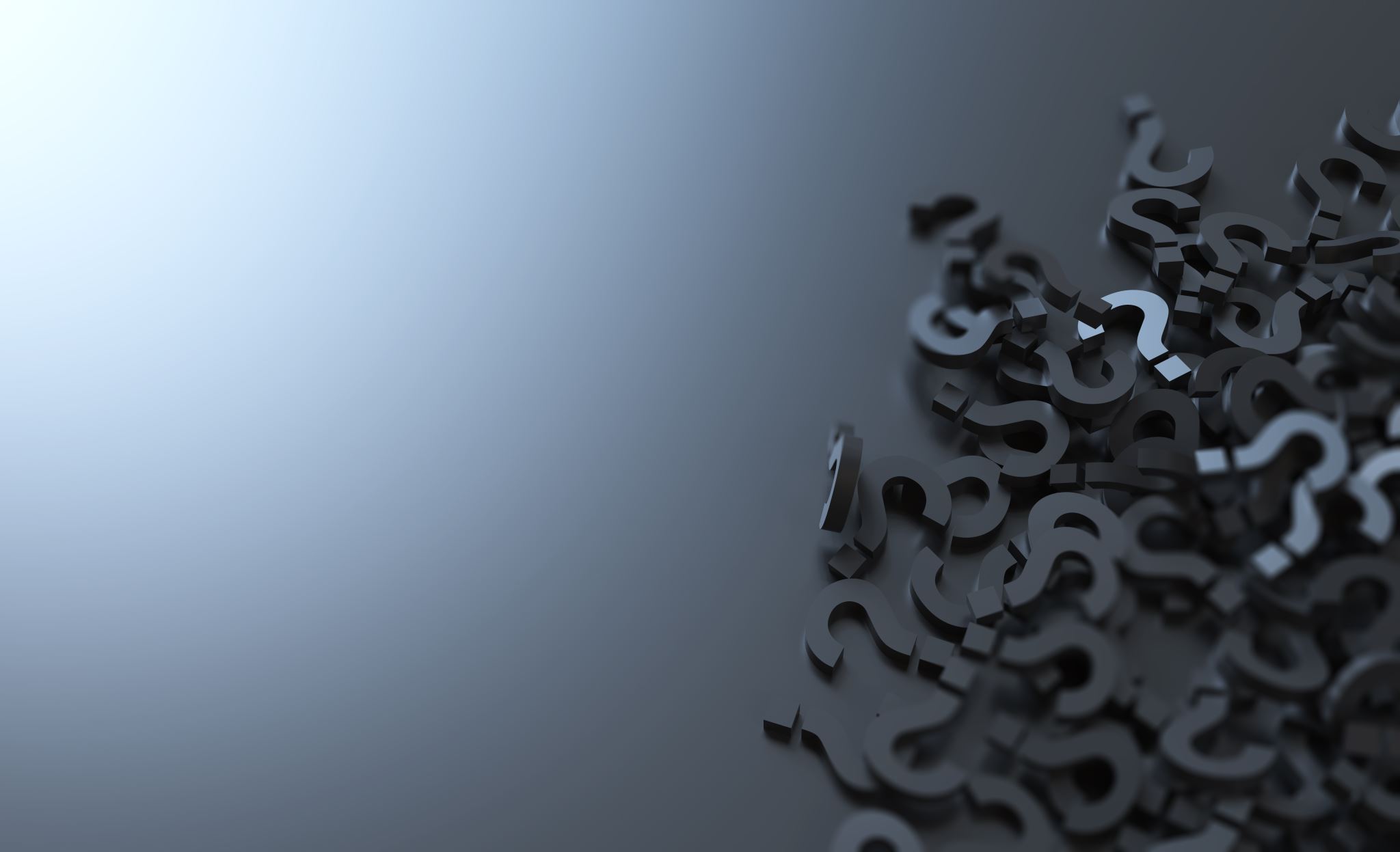 Answer the questions before they are asked
Liability
Cost
Time
Reputation
Purpose
Deal with Fear and discrimination
The unspoken reasons for resistance

Gather allies

Share information and develop relationships
Sustainable Process
Student Affairs
Residence Life
Health Service
Counseling Center
Academic Affairs
Academic Advising
Orientation
Administrative
Financial Aid
Bursar
Registrar
Training
Who: Professors
Mentors
Tutors
Internship sites
What information
Watch your language
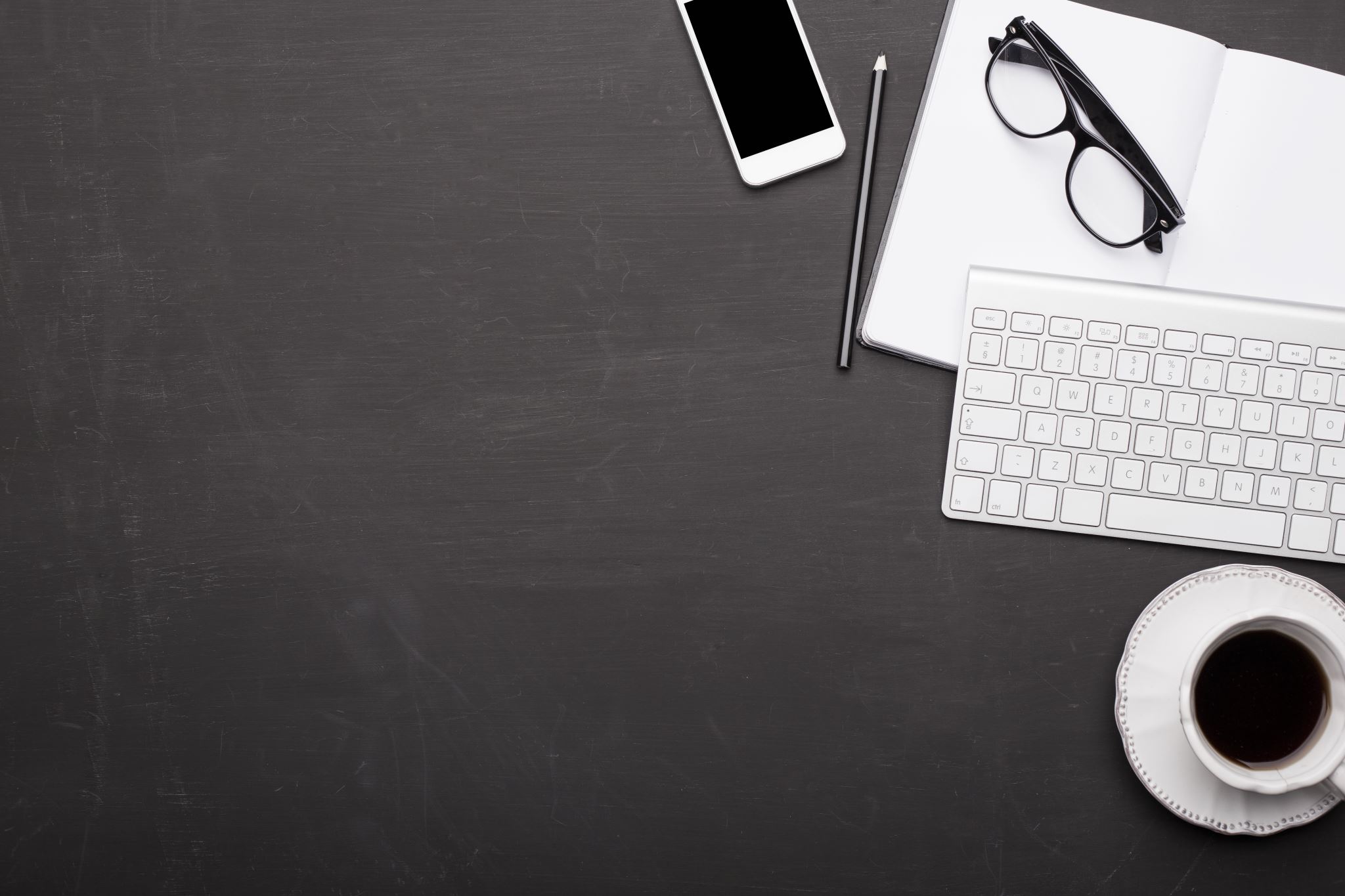 Dedication to the principles of  inclusion and self-determination

Four-year, non-degreed, program for students with intellectual disabilities

Students access to every aspect of college life: traditional classes, living on campus, participation in social events, and real-world preparation
A Model Program
Academics
Social Development
Independent Living
Career Development
Advancement of Knowledge and Skill
On-campus housing:
Time management
Activities of daily living
Managing life
IndependentLiving
Awareness of traditional student development
Supported decision making
Include student in decisions
Develop responsibility
chores
consequences
Develop understanding of cause and effect
Organization
Time away from family
Allow mistakes and learning opportunities
How to Prepare forIndependentLiving
Social Development
Mentors Programs
Participation in campus activity
Guidance and instruction
Communications and relationship
Include
Develop responsibility/personal accountability
Tradition social activities
Align with traditional same age student interests
Meaningful IEP goals
Allow mistakes
Consequences
Be aware of ‘roles’ with peers
Understand the disability
How to Prepare for Socialization
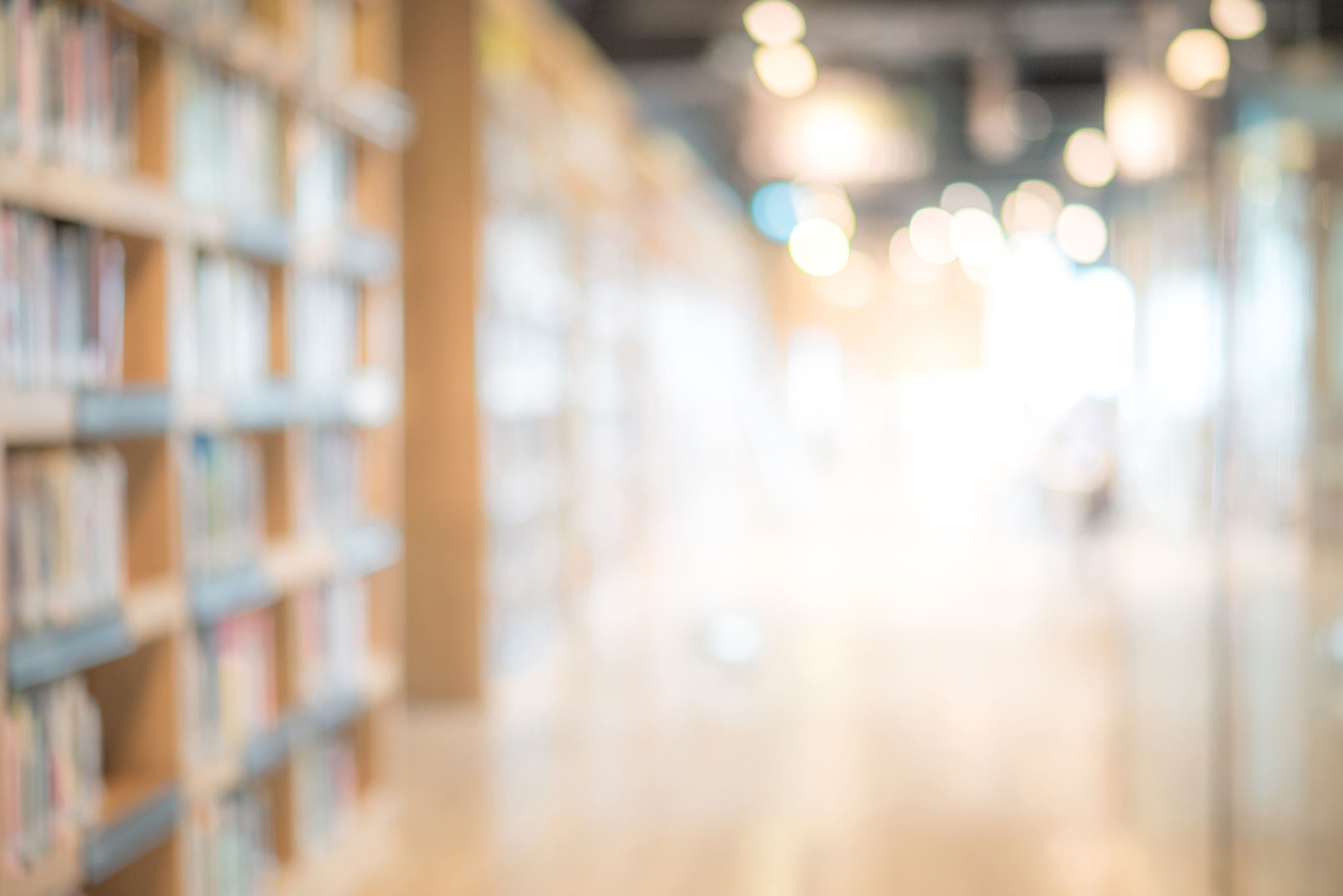 Career Development: Internships and Instruction
On-Campus Internships:
Advising & Planning
Library
Campus Bookstore
Mail Services

Off-Campus Internships:
Community Partners 
Related to student interest and aptitude
Related to coursework
Meaningful work
Age appropriate
Goal setting
Develop responsibility/personal accountability
Initiative
Equitable treatment
How to Prepare for Employment
Traditional Courses Each Semester such as: 
Business
Communication
English 
Hospitality
Computer Science
Additional Instruction:
Executive Function instruction
Supportive instruction
Tutoring
Academics
Use accommodation and modifications purposefully
Include
Goal setting
Develop responsibility/personal accountability
Develop learning strategies
Strong study skills
Time management
Organization
Test-taking strategies
Align with traditional student education
Meaningful IEP’s
Understand the disability
How to Prepare for Academics
Initial one-on-one meetingsto determine level of rigor

Use of trained tutor

Program support
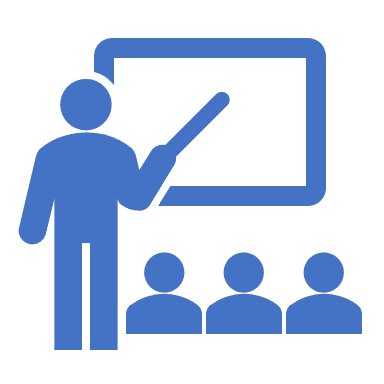 Ongoing Support for Professors
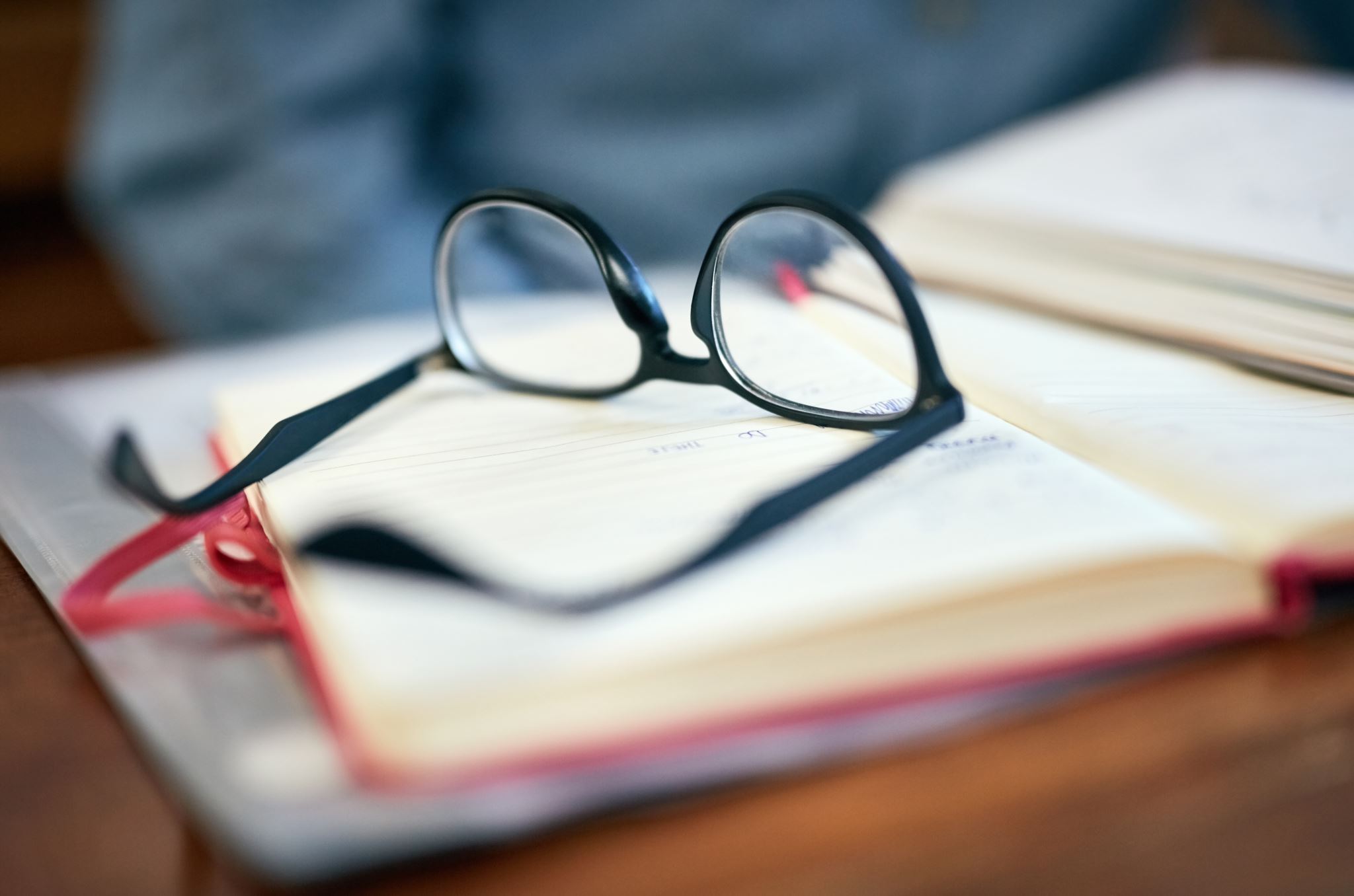 In class, students will
Require modifications
Are protected by FERPA in public universities
All have individual needs and cannot be compared to each other
Can learn
Provide another level of diversity
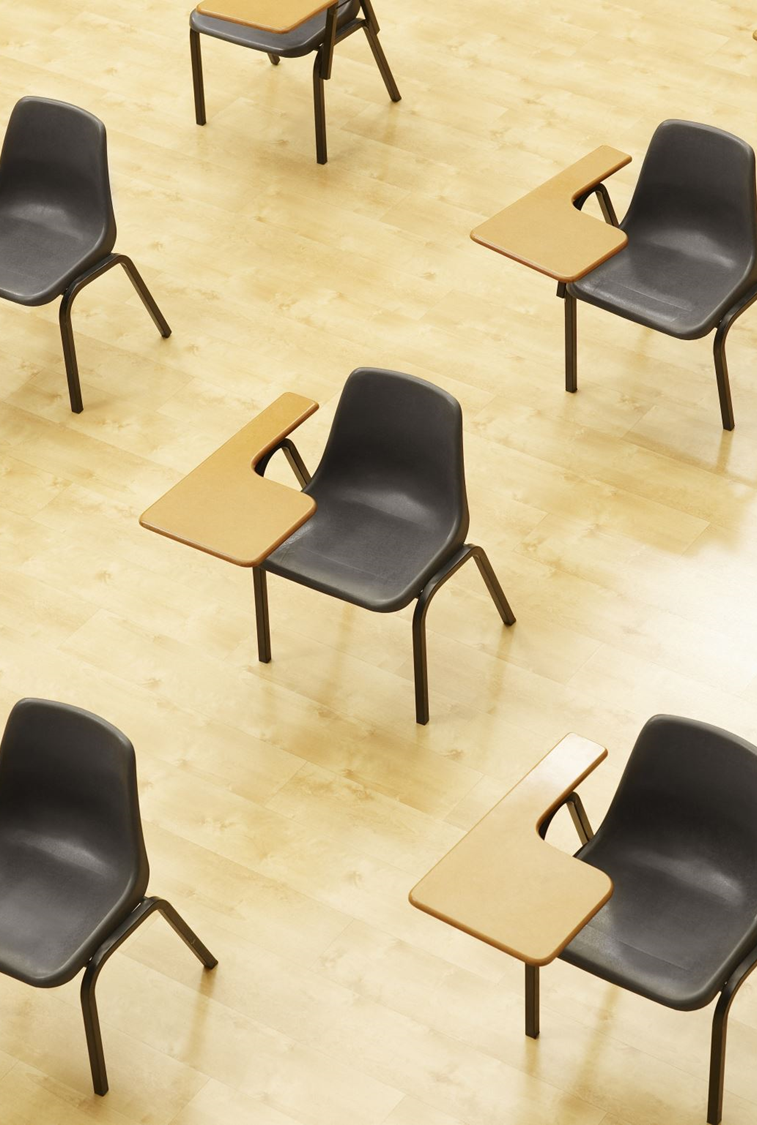 How to…
Teaching strategies: UDL
Scaffolding
Alternate expectations
Accommodations and modifications
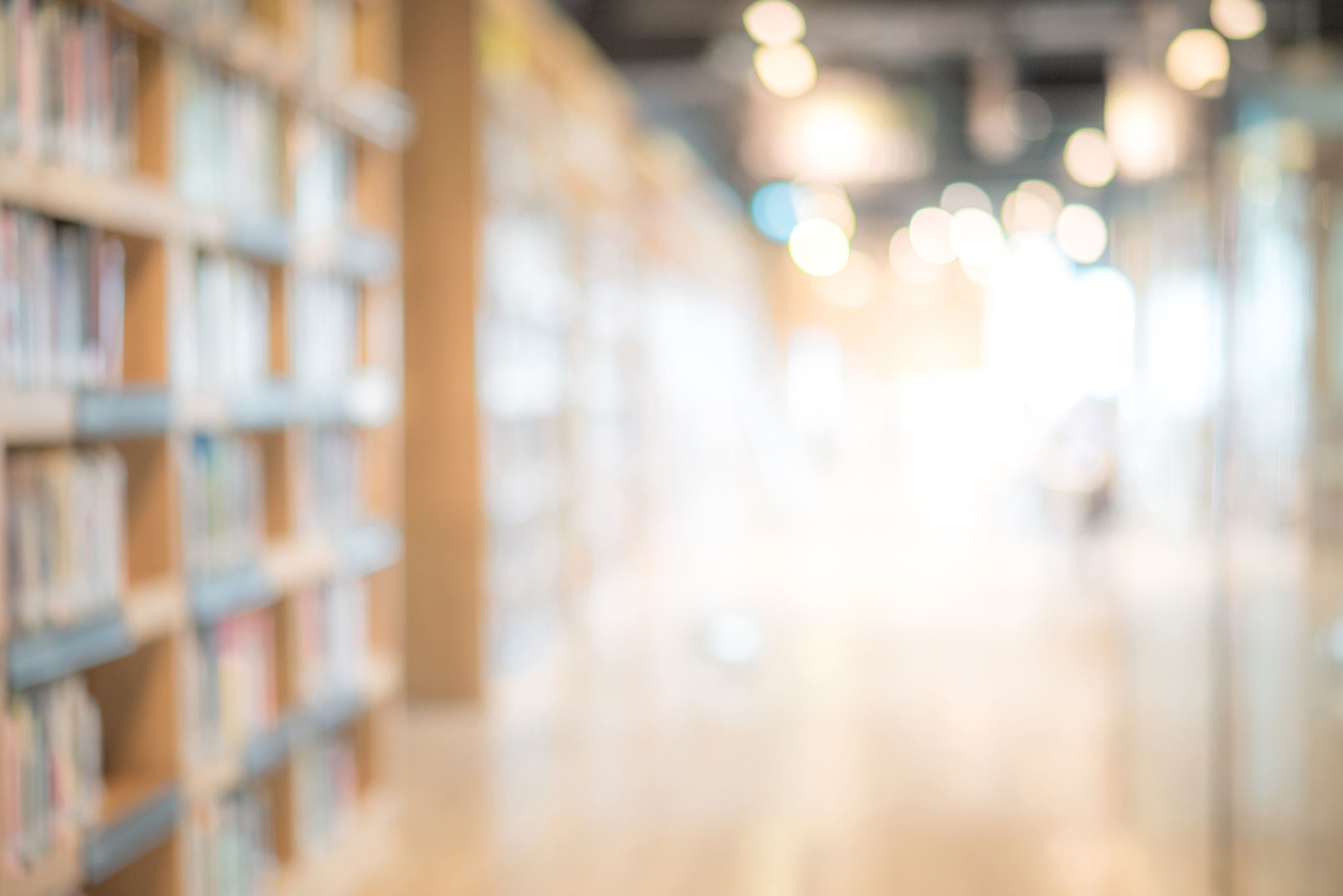 UDL: Universal Design of Learning
Provides information in many ways (absorb knowledge)
Pre-teacher
Power point
Service learning
Projected based learning
Provide a variety of ways to express what has been learned
 Project vs. test
Interview
Multiple means of engagement
Hook
Visuals
Movement
http://www.udlcenter.org/
Accommodations
Presentation accommodations    (changes the way information is presented)
Learn content from movies, videos, and digital media instead of reading print versions
Work with fewer items per page or line
Work with text in a larger print size
Record a lesson, instead of taking notes
See an outline of a lesson
Use visual presentations of verbal material, such as word webs
Written list of instructions

Response accommodations   (changes the way complete assignments or tests)
Give responses orally, scribe
Dictate answers
Use audio recorder
Use spellchecker
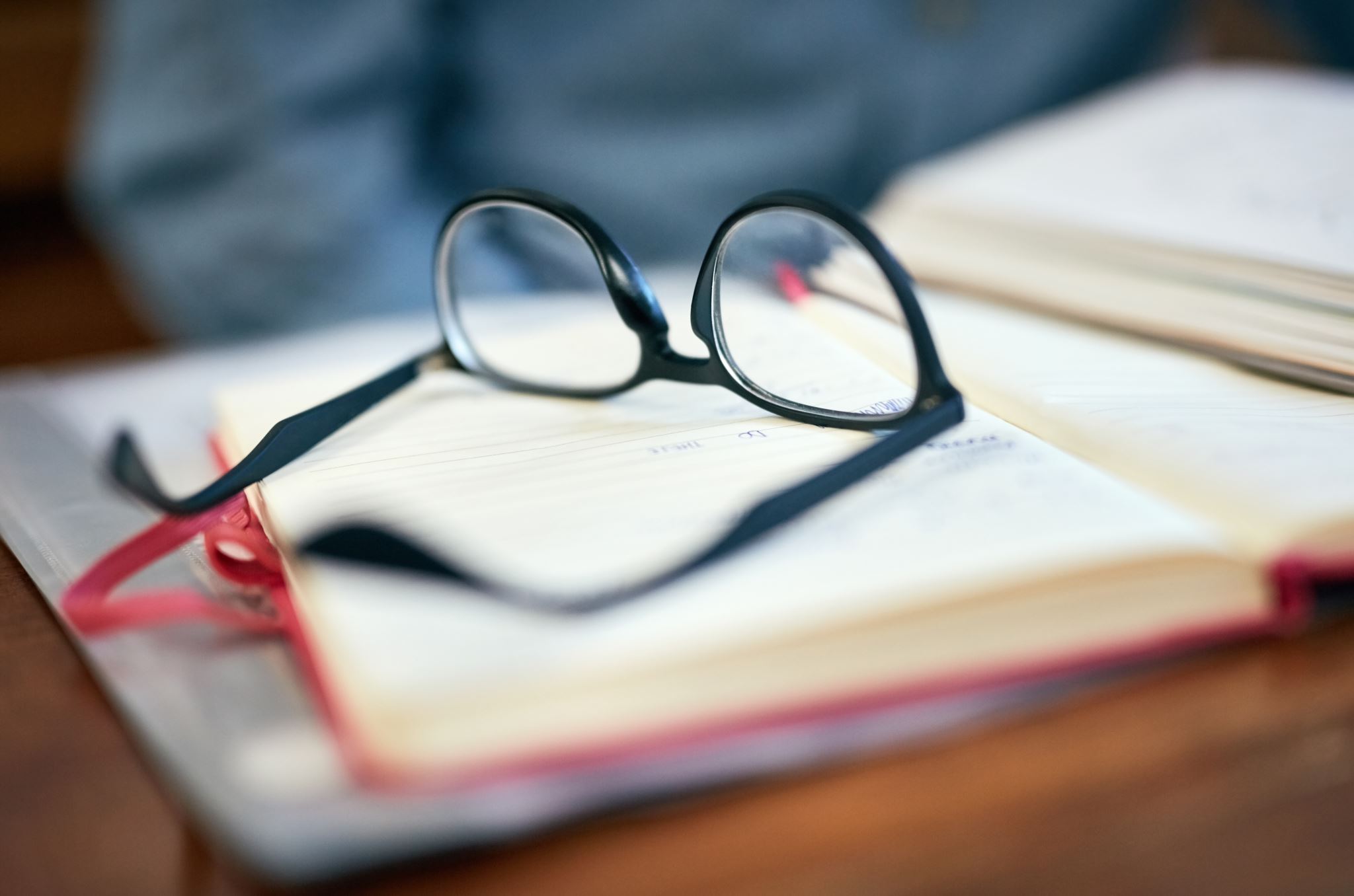 Modifications
Unlike accommodations, modifications change elements on an assignments and/or course goals. \
Modifications are changes in what students are expected to learn, based on their individual abilities.
Examples:
Decrease items to be learned
Decrease the overall level of understanding of the content
Remove piece of the curriculum
Decision-Making and Problem-Solving
Decision-Making
Goes hand in hand with choice-making but also involves a process of identifying options and making informed choices.
May require direct teaching of a strategy for decision making.
Identification of options
Understanding of preferences
Personal action
Problem-Solving
Involves identification and definition of a problem
Generation of possible solutions 
Choosing one solution
Trying it out
Did it work? If not, why?
Resources
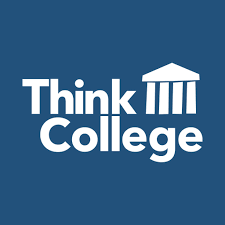 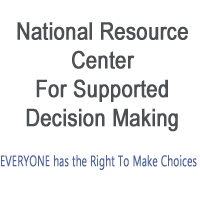 Thinkcollege.net
supporteddecisionmaking.org 
PEERS Social Skills
How to Raise an Adult
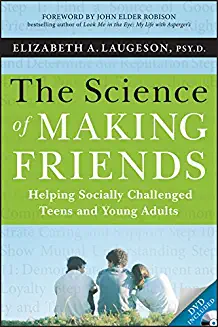 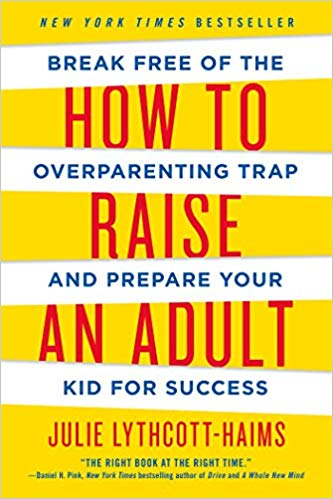 Edie Cusack
Consultant
CUSACKEL@outlook.com
Thank you